Briefing for dog show judges
Updated 28.4.2025
Welcome to Finland
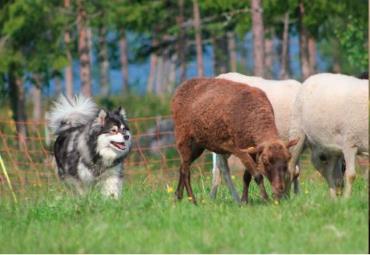 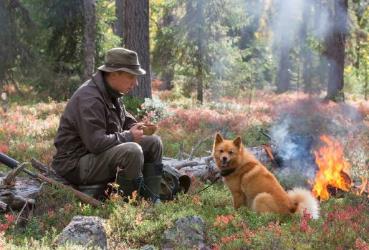 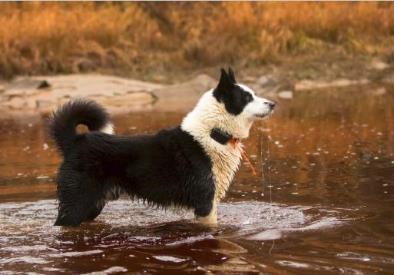 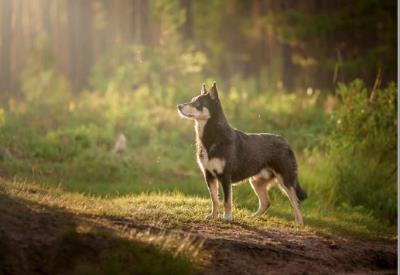 13.10.2019
2
The Finnish Kennel Club
The Finnish Kennel Club was established in 1889 (135 000 members)
There are about 800,000 dogs in Finland (2024) and pedigree dogs account for approx. 70% of this number. 
Finland is home to more than 300 dog breeds and each of them has its own breed association. 
The Finnish Kennel Club registers some 40,000 dogs each year. 
The first dog show was arranged in 1891.
Shows are extremely popular in Finland. 
About 300 shows / year (45 all breed shows)
The annual number of dog show entries exceeds 179,000
3
Dog welfare
The health and wellbeing of dogs is the primary concern in all Finnish Kennel Club's rules and activities related to dog breeding 
Dog shows as well!

Our rules are in harmony with the Animal Welfare Act and the Animal Welfare Decree as well as with other official regulations which apply to the breeding of animals
4
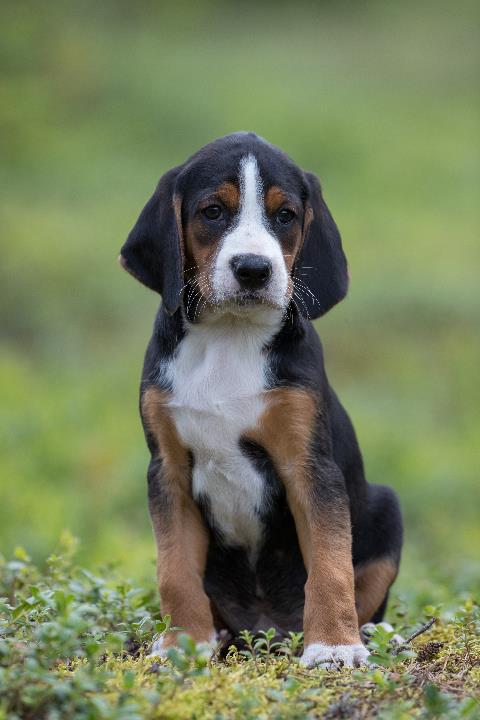 Welcome to the XXX show
Total number of dogs: XXXX
Judges: XX
Countries: XX
Rings: XX
13.10.2019
5
Judges - rings
Hall 1
Ring 1 Timo Tuomari
Ring 2 XXX
…
6
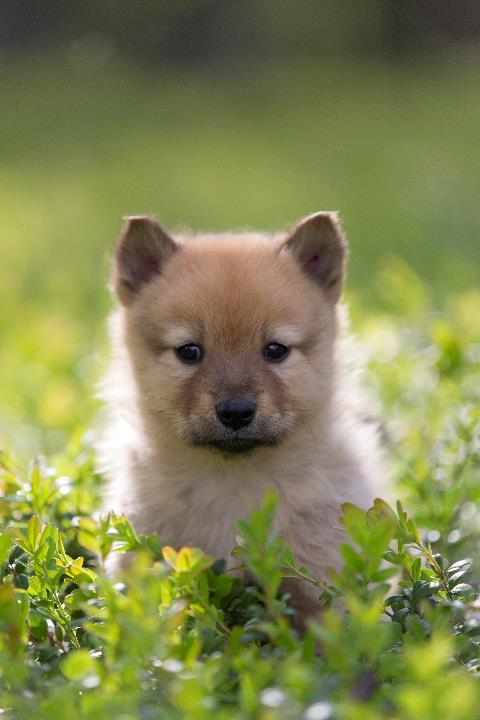 Finals
FCI 1 Timo Tuomari
FCI 2 XXX
…

BIS vet XXX
BIS breeders group XXX
BIS XXX
Time
13.10.2019
7
Finnish show rules
JUNIOR CLASS			from 9 to 18 months
INTERMEDIATE CLASS		from 15 to 24 months 
OPEN CLASS			15 months and over 
WORKING CLASS		15 months and over, working test certificate required
CHAMPION CLASS		15 months and over
VETERAN CLASS		8 years and over
BREEDERS CLASS	 	four dogs from the same breeder or having the same
				kennel affix; critiques and only placing, HP to those worth it
Unofficial: 
PUPPY CLASS  		5 to 7 months (only in breed specialties), 7 to 9 months; 
				critiques but no grading, only placing, HP to those worth it
8
Written critique
Each dog is judged against the FCI breed standard and
Each dog is given a written critique and graded according to its quality 

A written critique of approximately 20–50 words 
The critique should indicate the reason for the grading
9
Evaluation of the dog’s behaviour
Attitude to judge
can be handled
avoids contact
aggressive
General behaviour – if the dog is
fearful
aggressive towards other dogs

A report must be filled in about the dog if it is graded with ’disqualified’ due to aggressive behaviour in the ring
10
Grading
excellent
very good
good
sufficient
pet quality, a really poor specimen of the breed
disqualified
faults mentioned as disqualifying in the breed standard
aggressive behaviour (also a report must be filled in)
 even though grading is ’disqualified’, a WRITTEN CRITIQUE MUST BE GIVEN
cannot be judged
gait and movement cannot be assessed
cannot be examined to inspect its bite, teeth, anatomy, construction, tail or testicles
even though grading is ’cannot be judged’, a WRITTEN CRITIQUE MUST BE GIVEN about other aspects of the dog
11
Placing
Excellents and very goods (if less than four ’excellents’ in class) 
  are placed from 1 to 4 in each class

After placing the judge can decide 
   how many ’CC quality’ (CQ) gradings he/she wants to give 
   to the ones graded ’excellent’
12
Junior CAC (JCAC) / Veteran CAC (VCAC)
Junior CAC is awarded in the junior class to the best placed dog and bitch with CQ and which is eligible to receive it
three JCACs from three different judges are needed for Finnish Junior Champion title
Veteran CAC is awarded in the veteran class to the best placed dog and bitch with CQ and which is eligible to receive it
three VCACs from three different judges are needed for Finnish Veteran Champion title
In international shows, the dog and bitch with ‘Excellent 1 + CQ’ in junior and veteran classes can be awarded with a CACIB-J and CACIB-V
There are no reserve awards for JCAC, VCAC, CACIB-J and CACIB-V
13
Best dog / best bitch class and CAC
All the CC quality dogs placed in their own classes take part in the best dog/bitch class
Dogs and bitches are placed from 1 to 4

One  CAC to the best placed dog and bitch which is eligible to compete for it 
One res-CAC to the next best placed dog and bitch which is eligible to to compete for it
14
CACIB, NORD CAC and BOB
CACIB and reserve-CACIB
To the best placed dog and bitch from other than junior or veteran class
To the next best placed dog and bitch from other than junior or veteran class 
NORDIC CAC and reserve-NORDIC CAC
To the best placed dog and bitch which is not a Nordic Champion
To the next best placed dog and bitch which is not a Nordic Champion

BOB competition between the Best Dog and the Best Bitch! 
In Finland also the veteran and the junior can win BOB
BOB veteran
BOB junior
BOB puppy (if puppy classes included in the show)
BOB breeder’s group
15
Breed specific instructions (BSI)
Basics for all dogs
breathing
eyes
bite and teeth
weight
skin and coat
movement
behaviour
Special attention points for the listed breeds
16
Breed specific instructions (BSI) for listed breeds
The report must be filled in AFTER EACH BSI BREED
only after that the judging continues with the next breed

It takes only 5 minutes to fill in the report
The report can be filled in also from other than BSI breeds
The report is basically filled in by ticking boxes, all comments about the points to be noted are highly appreciated
Please mark clearly the amount of dogs which had any of the exaggerated characteristics or other points to note (both positive and negative)
17
Note!
NOTE! all chalking, spraying, dyeing etc. is strictly forbidden

Only the veterinary documents written on the Finnish Kennel Club’s official form are taken into consideration if the judge so wishes

The testicles of all male dogs must be checked

Docked and/or cropped dogs born after 1.1.2001 cannot be shown
18
Other remarks
Group finals
pre-judging in the collecting rings before going into the main ring
in the main ring make a short list of 6 to 8 dogs

Trainee judges
qualified judges who are studying a new breed
the judge is expected to teach them by discussing the exhibits

Travel expenses
Reimbusement form (including SSN or DOB) with all required receipts included
19
Have a nice show day!
If any questions, just ask your ring steward or show committee!

Show lunch, place and time
Treasurer, travel costs
Transportation 
Dinner time and place
Other relevant information
20
Finnish breeds
There are five domestic breeds in Finland: the Karelian Bear Dog, the Lapponian Herder, the Finnish Hound, the Finnish Lapponian Dog, and our national breed, the Finnish Spitz. 
The breeds constitute an integral part of the Finnish cultural heritage. The Finnish Kennel Club and the breed clubs representing Finnish breeds have an important task: to guarantee that the breeds are preserved and that they are viable also in the future.
21
Finnish Hound
The Finnish Hound is used almost 
solely to hunt hares or foxes.
Finnish Spitz
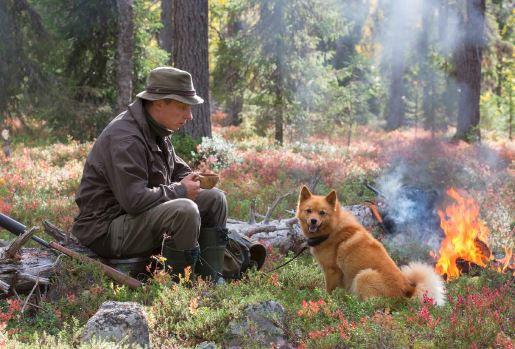 The Finnish Spitz primarily barks at birds 
up in trees, using its voice to indicate 
the location of game.
13.10.2019
22
Finnish Lapponian Dog
The Finnish Lapponian Dog shares its roots with the Lapponian Herder and the Swedish Lapphund. 
It is descended for the long-haired reindeer herding dogs that are common in the fell regions of Lapland.
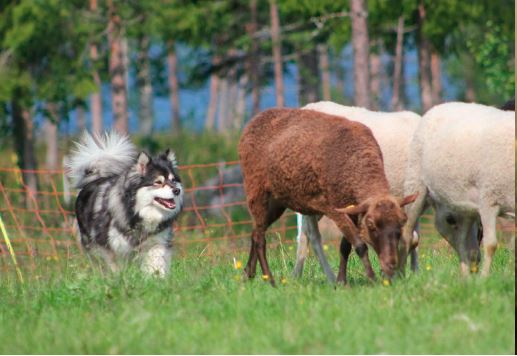 13.10.2019
23
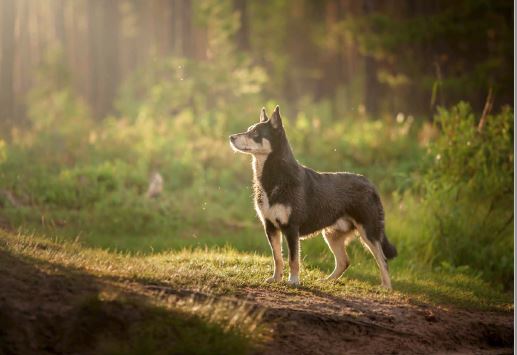 Lapponian Herder
The Lapponian Herder serves nowadays mainly as a companion dog and it is also widely used for different canine activities.
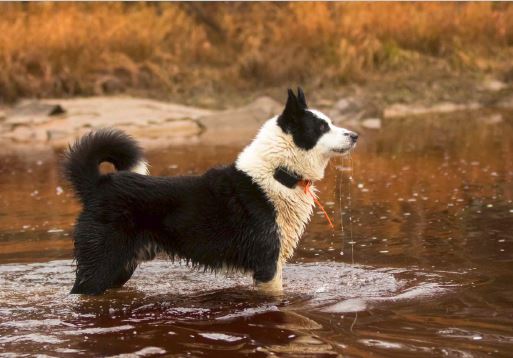 Karelian Bear Dog
The Karelian Bear Dog is mainly used by hunters to corner elk and bear.
13.10.2019
24